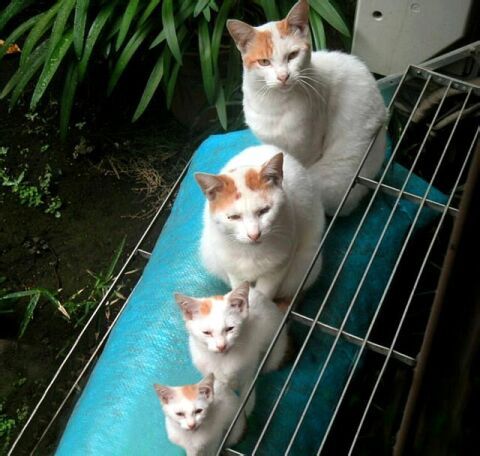 Recursion (Continued)
Lecture 9
CS2110 – Spring 2016
Overview references to sections in text
2
Note: We’ve covered everything in JavaSummary.pptx!
What is recursion? 7.1-7.39   slide 1-7
Base case   7.1-7.10 slide 13
How Java stack frames work 7.8-7.10 slide 28-32
Solutions to exception-handling problem set:
lecture-notes page, course website, row for recitation 3.

A3 regrades will be done by end of weekend
TA midsemester evaluation coming! PLEASE help us and complete the evaluations! A chance to help Tas and YOU this semester
About prelim 1
3
1. 5:30-7PM. Kennedy 116: last name begins with A..Lib.
2. 7:30-9:PM. Kennedy 116: last name begins with Lie..Z.
3. Gates 405 if authorized to have quiet room or more time. Complete P1Conflict on the CMS. Issue with this, see point 5.
4. Conflict with scheduled time but can make other one: Complete P1Conflict. Go to other prelim. 
5. All other conflicts (e.g. won't be in town). Email Megan Gatch mlg34@cornell.edu. State name, netid, conflict clearly and thoroughly. Don’t complete P1Conflict. We’ll get back to you. 

Complete P1Conflict (if you have to) by end of 9 March.
Hoare triple for if-statement
4
What do we need to know this is true?      {Q}   if (B) S   {R}
But what if B is false? Doesn’t R still have to be true after execution of the if-statement?
Many of you wrote this:

If   {Q && B}  S  {R}
then {Q}  if (B) S  {R}
and   Q && !B  =>  R
Summary of method call execution:
5
1. Push frame for call onto call stack.
2. Assign arg values to pars.
3. Execute method body.
4. Pop frame from stack and (for a function) push return value on the stack.
For function call: When control given back to call, pop return value, use it as the value of the function call.
p ____

k ____
7
8
public int m(int p) {
    int k= p+1;
    return p;
}
m(5+2)
call stack
Summary of method call execution:
6
1. Push frame for call onto call stack.
2. Assign arg values to pars.
3. Execute method body.
4. Pop frame from stack and (for a function) push return value on the stack.
For function call: When control given back to call, pop return value, use it as the value of the function call.
8
p ____

k ____
7
8
public int m(int p) {
    int k= p+1;
    return k;
}
m(5+2)
call stack
Summary of method call execution:
7
1. Push frame for call onto call stack.
2. Assign arg values to pars.
3. Execute method body.
4. Pop frame from stack and (for a function) push return value on the stack.
For function call: When control given back to call, pop return value, use it as the value of the function call.
8
public int m(int p) {
    int k= p+1;
    return k;
}
m(5+2)
call stack
Understanding recursive methods
8
Have a precise specification
Check that the method works in the base case(s).
3. Look at the recursive case(s). In your mind, replace each
recursive call by what it does according to the spec and
verify correctness.
4. (No infinite recursion) Make sure that the args of
recursive calls are in some sense smaller than the pars of the method
two base cases!
The Fibonacci Function
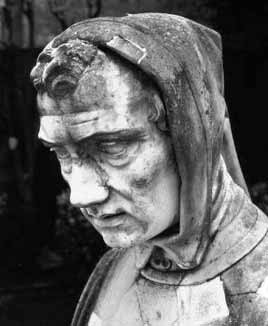 9
Mathematical definition:
       fib(0) = 0
       fib(1) = 1
       fib(n) = fib(n - 1) + fib(n - 2),  n ≥ 2

Fibonacci sequence:  0, 1, 1, 2, 3, 5, 8, 13, …
Fibonacci (Leonardo Pisano) 1170-1240?

Statue in Pisa, Italy
Giovanni Paganucci
1863
/** = fibonacci(n). Pre: n >= 0 */
static int fib(int n) {
   if (n <= 1) return n;
   // { 1 < n }
   return fib(n-2) + fib(n-1);
}
Example: Count the e’s in a string
10
/** =  number of times c occurs in s */
 public static int countEm(char c, String s) {
    if (s.length() == 0) return 0;
    // { s has at least 1 character }
    if (s.charAt(0) != c)
         return countEm(c, s.substring(1));
    // { first character of s is c}
    return 1 + countEm (c, s.substring(1));
}
substring s[1..],i.e. s[1], …, s(s.length()-1)
countEm(‘e’, “it is easy to see that this has many e’s”) = 4
countEm(‘e’, “Mississippi”) = 0
Computing bn for n >= 0
11
Power computation:
b0 = 1
If n != 0, bn = b * bn-1
If n != 0 and even, bn = (b*b)n/2

Judicious use of the third property gives far better algorithm
Example: 38  =  (3*3) * (3*3) * (3*3) * (3*3)  =  (3*3) 4
Computing bn for n >= 0
12
Power computation:
a0 = 1
If n != 0, bn = b bn-1
If n != 0 and even, bn = (b*b)n/2
Suppose n = 16
Next recursive call: 8
Next recursive call: 4
Next recursive call: 2
Next recursive call: 1
Then 0
/** = b**n. Precondition: n >= 0 */
static int power(double a, double n) {
   if (n == 0) return 1;
   if (n%2 == 0) return power(b*b, n/2);
   return b * power(b, n-1);
}
16 = 2**4
Suppose n = 2**k
Will make k + 2 calls
Computing bn for n >= 0
13
If  n = 2**k
k  is called the logarithm (to base 2)
of  n:   k = log n  or  k = log(n)
Suppose n = 16
Next recursive call: 8
Next recursive call: 4
Next recursive call: 2
Next recursive call: 1
Then 0
/** = b**n. Precondition: n >= 0 */
static int power(double a, double n) {
   if (n == 0) return 1;
   if (n%2 == 0) return power(b*a, b/2);
   return b * power(b, n-1);
}
16 = 2**4
Suppose n = 2**k
Will make k + 2 calls
8
8
Tiling Elaine’s kitchen
14
Kitchen in Gries’s house: 8 x 8. Fridge sits on one of 1x1 squares
His wife, Elaine, wants kitchen tiled with el-shaped tiles –every square except where the refrigerator sits should be tiled.
/** tile a 23 by 23 kitchen with 1
      square filled. */ public static void tile(int n)

We abstract away keeping track of where the filled square is, etc.
Tiling Elaine’s kitchen
15
/** tile a 2n by 2n kitchen with 1
      square filled. */ public static void tile(int n) {




}

We generalize to a 2n by 2n kitchen
if (n == 0) return;
Base case?
Tiling Elaine’s kitchen
2n
16
/** tile a 2n by 2n kitchen with 1
      square filled. */ public static void tile(int n) {




}
2n
if (n == 0) return;
n  > 0. What can we do to get kitchens of size 2n-1 by 2n-1
Tiling Elaine’s kitchen
17
/** tile a 2n by 2n kitchen with 1
      square filled. */ public static void tile(int n) {




}
if (n == 0) return;
We can tile the upper-right 2n-1 by 2n-1 kitchen recursively.
But we can’t tile the other three because they don’t have a filled square.
What can we do? Remember, the idea is to tile the kitchen!
Tiling Elaine’s kitchen
18
/** tile a 2n by 2n kitchen with 1
      square filled. */ public static void tile(int n) {

 





}
if (n == 0) return;
Place one tile so that each kitchen has one square filled;
Tile upper left kitchen recursively;
Tile upper right kitchen recursively;
Tile lower left kitchen recursively;
Tile lower right kitchen recursively;
Sierpinski triangles
19
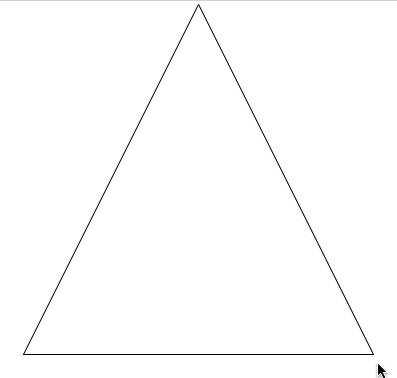 S triangle of depth 0
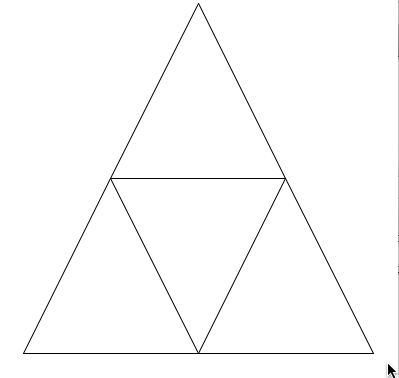 S triangle of depth 1:  3 S triangles of depth 0 drawn at the 3 vertices of the triangle
S triangle of depth 2:  3 S triangles of depth 1 drawn at the 3 vertices of the triangle
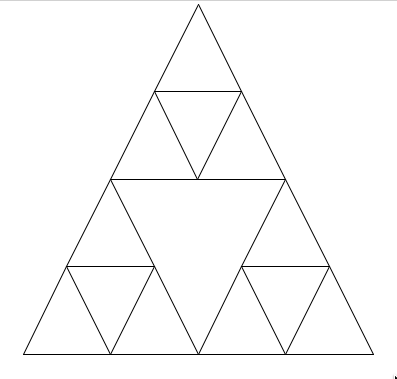 Sierpinski triangles
20
S triangle of depth 0:  the triangle
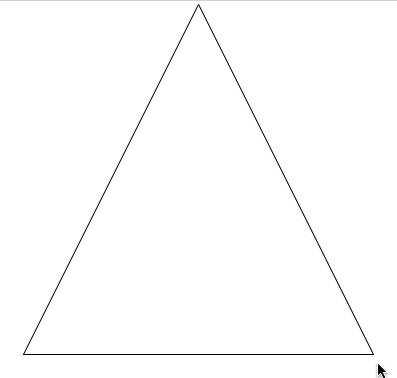 p3
S triangle of depth d at points p1, p2, p3:3 S triangles of depth d-1 drawn at at p1, p2, p3
Sierpinski triangles of depth d-1
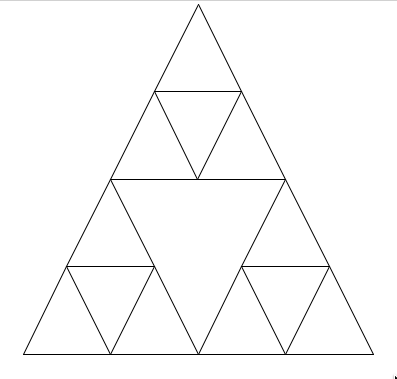 p2
p1
Conclusion
21
Recursion is a convenient and powerful way to define functions

Problems that seem insurmountable can often be solved in a “divide-and-conquer” fashion:
Reduce a big problem to smaller problems of the same kind, solve the smaller problems
Recombine the solutions to smaller problems to form solution for big problem